第四章
电子病历管理
崔金梅
刘新奎
陈斌
山西医科大学汾阳学院
郑州大学第一附属医院
杭州市第一人民医院
第一节
电子病历概述
第二节
电子病历的形成
第三节
电子病历管理
第一节
电子病历概述
《病案信息学》（第3版）
一、电子病历定义、特点及作用
（一）电子病历的定义
我国对电子病历（Electronic Medical Record，EMR）的定义是指医务人员在医疗活动过程中，使用信息系统生成的文字、符号、图表、图形、数字、影像等数字化信息，并能实现存储、管理、传输和重现的医疗记录，是病历的一种记录形式，包括门（急）诊病案和住院病案。
《病案信息学》（第3版）
（二）电子病历的特点
数据种类多（Variety）：医疗（病案）数据中包括数值、文档、影像和波形等，包括结构化和非结构化的数据。
01
数据量大（Volume）：从TB到PB到EB，再到ZB，医疗大数据以48％的年增长率快速增长。
02
4V
特征
数据产生和处理快（Velocity）：医疗信息服务中会存在大量在线或实时数据分析处理的需求。
03
04
数据价值密度低（Value）：各个区域内不同医疗机构电子病案形成中患者的基础信息和各种临床信息资源分散、重复、孤立，导致有效信息很难得到有效利用。
《病案信息学》（第3版）
不完整性
长期保存性
时间性
冗余性
应用范围广
（二）电子病历的特点

同时，也有电子病历特有的一些特征，具体表现在：
《病案信息学》（第3版）
（三）电子病历的作用
1. 支持信息的方便采集 
2. 支持医疗信息的快速浏览
3. 支持科研数据的多角度统计
4. 支持科室、医院和区域的卫生信息管理及评价
5. 支持医疗纠纷处置
6. 支持医保支付结算
《病案信息学》（第3版）
04
03
20世纪80年代末
02
1995年-2009年
2010年-
二、国内外电子病历的发展历程
（一）电子病历的历史
20世纪70年代
01
荷兰和英国的社区卫生站率先使用电子病历，并推广到欧洲、美国使用。
1995年，提出“金山工程“，电子病历系统为重点工作。2004年初，成立工作小组，重点发展电子病历系统。
2009年4月，明确提出“以医院管理和电子病历为重点，推进医院信息化建设”。
电子病历大量进入综合性医疗中心和专科病历，认识和研发也越来越深入，XML、KPI、数据仓库等新技术使用不断增加。
2010年、2011年、2013年、2019年修订发布了关于电子病历系统管理通知文件。
2013年12月，明确“电子病历与纸质病历具有同等效力”。
《病案信息学》（第3版）
（二）电子病历应用水平分级
2018年，我国电子病历应用水平测评划分为0-8共9个等级 ：
0级：未形成电子病历系统；       
1级：独立医疗信息系统建立；
2级：医疗信息部门内部交换；    
3级：部门间数据交换；
4级：全院信息共享，初步医疗决策支持；
5级：统一数据管理，中级医疗决策支持；
6级：全流程医疗数据闭环管理，高级医疗决策支持；
7级：医疗安全质量管控，区域医疗信息共享；
8级：健康信息整合，医疗安全质量持续提升。
《病案信息学》（第3版）
三、临床信息集成平台
     （一）CDR的数据应用
电子病历临床数据库（clinical data repository，CDR），又叫病人数据中心，它是电子病历系统汇集数据、产生数据、利用数据的重要应用形式。
主要应用于医院绩效管理、学科科研发展、医疗质量管理，使医院临床路径、科研，规范化管理、精细化管理相统一，为医院的创新发展提供了源泉。
1. 改善医院信息系统集成性能 
2. 创建主数据管理流程
3. 盘活全院数据资产
《病案信息学》（第3版）
（二）CDR的数据组织
1. 点对点接口方式
2. 数据标准化采集中间库形式
（1）统一标准化编码
（2）主数据匹配
（3）主数据归并
1）逻辑归并
2）物理归并
《病案信息学》（第3版）
（二）CDR的数据组织
       信息平台通过数据中心对现有各大业务系统的运行数据进行集中采集，并对接集成平台实时接收关键交互数据，形成全量实时的数据中心。通过数据中心建设，一方面提供标准的对外数据查询服务，减轻业务系统负载；另一方面，提供面向不同用户角色的数据组织和管理，为数据应用打下基础。
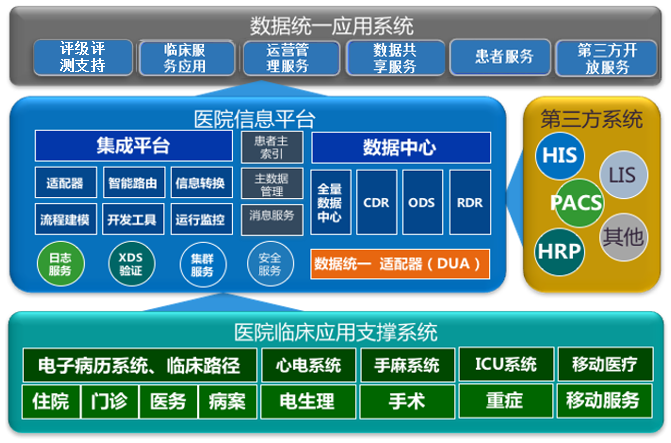 《病案信息学》（第3版）
（三）CDR的构建方法

如何构建CDR，我国电子病历系统建设领域专家强调以下三点：
1. 统筹规划，需要对医院电子病历建设进行规划，根据应用需求对CDR架构提出要求；
2. 夯实基础，CDR体系架构设备需保证开放，可扩展，可满足日益增长的临床应用需要，可适应医学知识更新；
3. 持续建设，持续补充完善，数据类型、数据精细程度逐步提高。
《病案信息学》（第3版）
（三）CDR的构建方法
常见的构建思路有以下两种：
点击输入标
逻辑集中方式
02
各种类型的电子病历数据仍由相应的临床信息系统负责管理维护。采用一定的技术手段将这些分散存储的数据在逻辑上集中起来，为上层的各种电子病历应用提供统一的数据访问接口，使这些上层系统所面对的就是一个集中式的CDR。
共享信息模型方式
01
在整个电子病历应用环境中基于共享的信息模型建立唯一的一个CDR，各个应用都基于同一个逻辑信息模型，各个特定的临床信息系统把采集到的电子病历数据全部汇集到这里，所有的电子病历应用都从这个集中式的数据中心获取所需的数据。
我国电子病历的建设和发展，从最初的起步晚、基础薄弱逐步到全国二级、三级医院已基本完成了电子病历系统建设的良好发展局面。政府部门越来越重视医疗信息化建设，同时，国家卫生健康委也提出了我国“智慧医院”的建设框架。相信随着我国医疗卫生体制改革的不断深入，医院信息系统的发展，电子病历的应用和发展势必开拓崭新的局面，助力“健康中国”目标的实现。
第二节
电子病历的形成
《病案信息学》（第3版）
中间层：业务逻辑层
电子病历数据库服务器用于对某种数据库管理系统进行存储和管理等的数据库操作。
客户端通过简单通用的浏览器进行工作，完成输人、编辑和显示结果等的操作。
包括应用服务器和web服务器，用于实现系统的业务逻辑，例如病案管理、病案归档、病案查询、统计报表等。
底层：数据层
上层：用户层
一、电子病历系统建设
（一）电子病历系统架构
1.电子病历系统的三层体系架构
《病案信息学》（第3版）
一、电子病历系统建设
（一）电子病历系统架构
2.与院内其他系统的集成：完善电子病历系统的功能，需要解决各系统间接口问题，即与医技设备信息系统的接口、与业务服务系统的接口等。
3.与院外其他系统的互联互通：以信息交换与共享为核心的区域医疗卫生网将形成区域化电子病历 。
《病案信息学》（第3版）
（二）电子病历标准规范
卫生信息传输标准  HL7是基于国际标准化组织（ISO）所公布的网络开放系统互连模型(OSI)第7层（应用层）的医学信息交互协议。
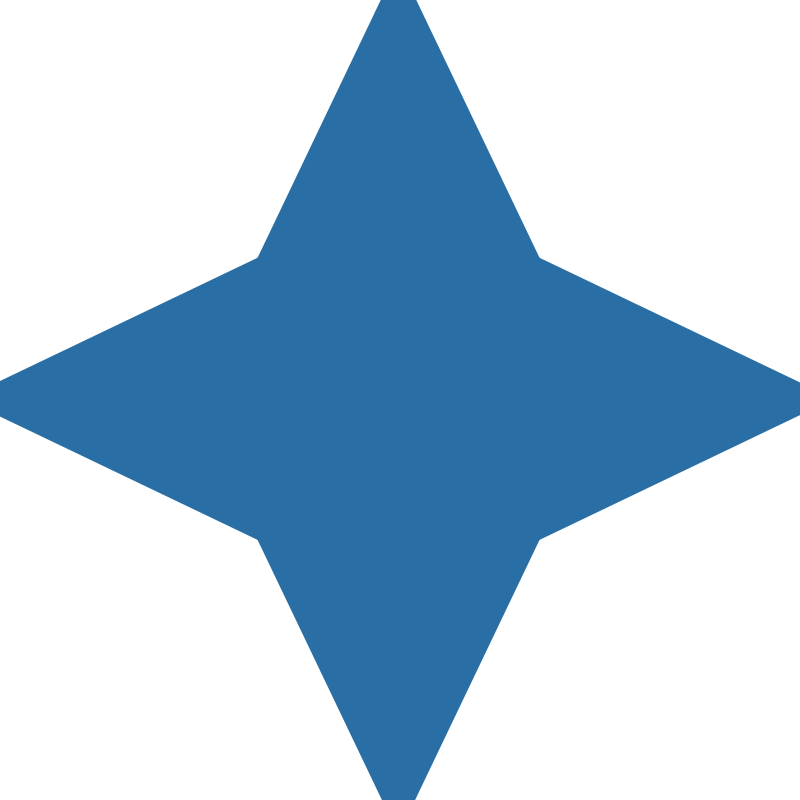 临床术语标准  我国使用国际疾病分类（ICD-10）管理病案。还有医学术语系统命名法、观测指标标识逻辑命名与编码系统、一体化医学语言系统UMLS等。
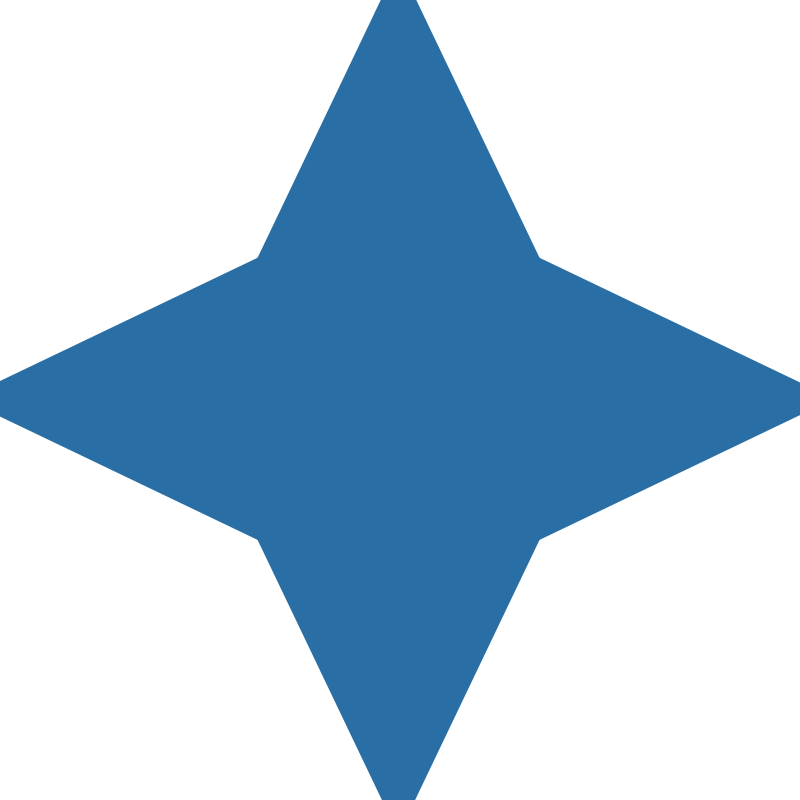 医学数字成像和通讯标准  医学数字成像和通讯标准（digital imaging and communications in medicine，DICOM），是用来规范医疗数字影像处理、存储、打印、显示和传输的行业标准。
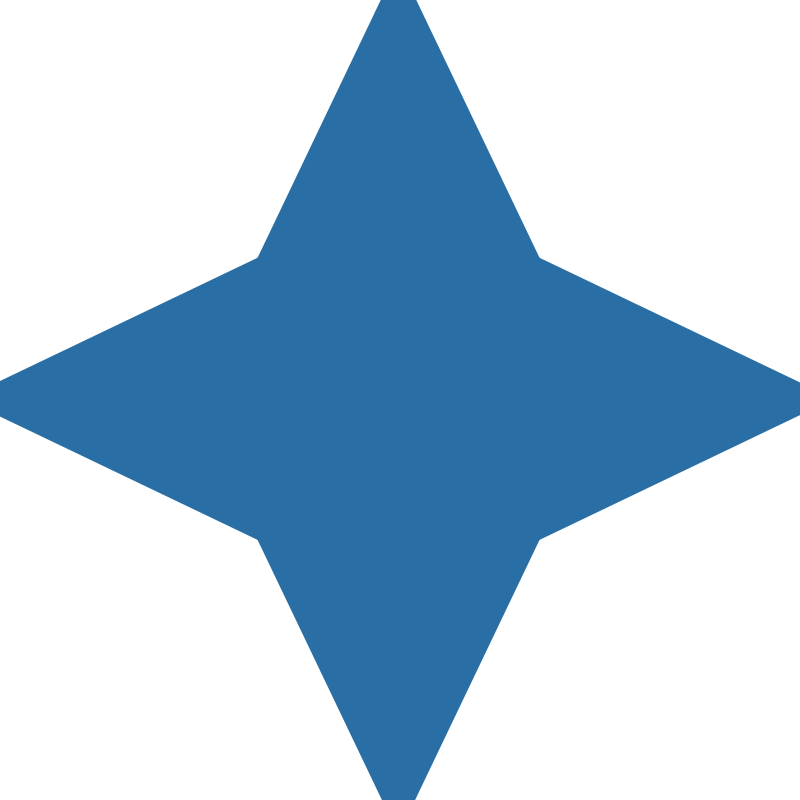 《病案信息学》（第3版）
（三）电子病历系统安全
设备和硬件安全：医院信息中心的计算机机房主要包括硬件设备、系统软件、网络以及工具软件等技术基础设施，为保障计算机安全、正常的电子病历运行系统，需确保计算机信息系统的设备放置场所稳定与安全。
系统安全：电子病历系统为结构化、模块化设计，多采用双机“热备“方案，电子病历保存需要符合病历书写规范，数据需要长期管理和分级访问机制，需要通过密码控制、文件存储传输加密等设置，确保数据安全。
《病案信息学》（第3版）
二、电子病历的形成过程
（一）电子病历业务流程
电子病历
内容与架构
电子病历与纸质病案的区别
医务人员
收集数据
信息系统间
交换数据
《病案信息学》（第3版）
（二）电子病历的形成
创建电子病历主索引
使用患者既往诊疗信息
书写患者住院病历
医嘱的下达、传递和执行
检验检查报告
电子签名
在新型医疗卫生服务体系下，电子病历是患者所有医疗记录的总和，电子病历的形成区别于传统纸质病案,电子病历信息不仅来自于医护人员的录入、医技设备及其他信息系统的扫描、监测与传送的结果报告，还包括医院各种业务服务信息子系统的信息。医务人员在进行临床诊疗的同时完成电子病历的生成和利用。使医疗数据形成以患者为中心的电子病历，并作为整体来管理和使用。
第三节
电子病历管理
《病案信息学》（第3版）
一、电子病历的使用管理
（一）内容排序
1．按发生时间排序：将医疗记录及资料按记录的时间排放，方便以时间轴了
                                解患者的疾病发生、发展及医疗过程；
2．按资料来源排序：将医疗记录及资料按不同资料来源分类，再分别以发生
                                时间排序。方便不同用户查阅各自专业的记录。
3．按问题排序：根据医疗问题（疾病、损伤或有关健康问题）编号，相同问
                          题的相关记录在该编号之下聚合。
《病案信息学》（第3版）
一、电子病历的使用管理
（二）展示与浏览
1.按发生时间排序的电子病历在阅读时脉络清楚，缺点是必须顺着发生时间阅读，
   无法识别并跨过不感兴趣的记录。
2.按资料来源排序则方便不同专业人员查阅自己关心的专业内容。
3.按问题排列的病案则方便对医疗问题纵向深入，但容易忽略其他同时存在的疾
   病。
《病案信息学》（第3版）
一、电子病历的使用管理
（三）归档与修改
住院患者的病历记录无论是纸质还是电子形式，都必须在出院前完成，建议设置住院电子病历自动归档时限为出院后24小时。
电子病历归档后原则上不得修改，特
殊情况下确需修改的，经医疗机构医
务部门批准后进行修改并保留修改痕
迹。
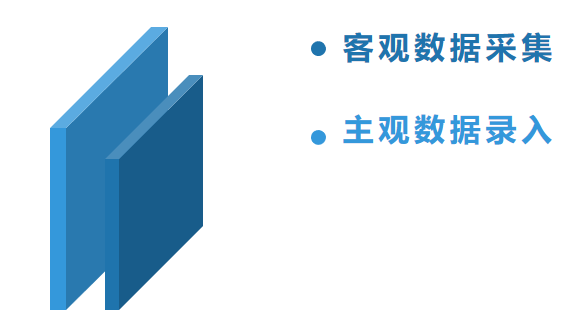 《病案信息学》（第3版）
一、电子病历的使用管理
（四）查询与借阅
患者出院后，电子病历一旦归档，病历信息的查看需要申请、审批，可在工作站上通过借阅模块填写借阅卡后，经医务部门或病案管理部门审批后，按照借阅流程，将指定范围的电子病历对借阅者开放借阅权限，到期后自动收回。
《病案信息学》（第3版）
。
一、电子病历的使用管理
（五）复印、复制与导出
电子病历完成提交后可以电子文件的格式导出，便于与院外其他信息系统进行交换、共享，也便于临床诊疗、教学与科研中使用。

   如果患者及其亲属等社会人员使用电子病历，须提出申请，医院指定病案管理人员进行合法性审核，即使是医疗、科研、教学等机构单位间的电子病历交换也要提交相关证明。
《病案信息学》（第3版）
一、电子病历的使用管理
（六）封存
封存电子病历时，应当在医疗机构或者其委托代理人、患者或者其代理人双方共同在场的情况下，对电子病历进行确认和复制，封存电子病历复制件。封存的电子病历复制件可以是电子版，也可以是打印或复印的纸质版，纸质版应加盖病案管理专用章。
《病案信息学》（第3版）
二、电子病历的质量监控
电子病历系统的环节质控包括：
① 时效性，是对电子病历书写的时限做质控。
② 完整性，是指对电子病历内容的缺项、漏项进行评估。
③ 一致性，主要是对电子病历文书内容前后一致性的质控。
④ 逻辑性，主要是对电子病历中内容逻辑的检查，尤其是诊断推导的
    质控。
《病案信息学》（第3版）
三、电子病历安全管理
（一）电子病历安全管理需求
根据电子病历安全利益相关者，可以从患者、医疗机构、医务人员、第三方开发和运维人员、政府部门五个方面界定电子病历安全的利益主体。
主要涉及5大安全需求，包括运行安全、共享安全、业务安全、存储安全以及管理安全。
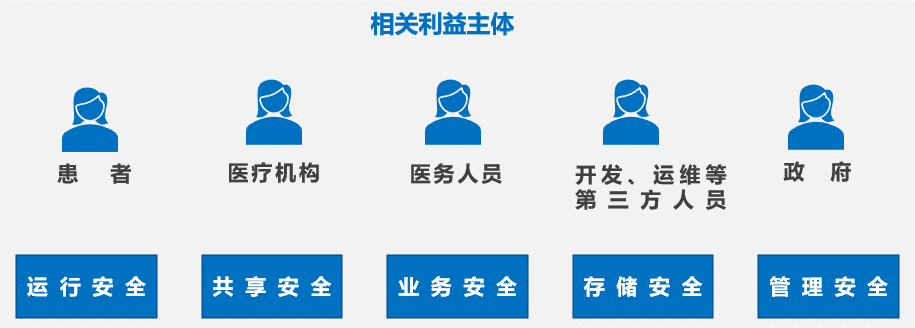 《病案信息学》（第3版）
三、电子病历安全管理
（二）电子病历安全管理制度
1．基本要求：信息资料安全性、真实性、连续性、完整性、稳定性、
                      时效性、溯源性；
2．规范制度建设 ：编制覆盖数据全生命周期的管理制度；
3．组织建设：建立数据安全组织保障体系。
《病案信息学》（第3版）
三、电子病历安全管理
（三）电子病历基本信息的安全管理
01
表述不完整
1.信息缺失：电子病历信息内容的不完整。
2.信息失真：电子病历结构、内容、背景信息在迁移、传输等处理之后，不能
                    保持其原形内容。
3.信息泄密：主要是指因不法侵害或者泄露等原因使得病历信息流出。
4.安全事件泄露：数据篡改、伪造、泄露、滥用，与针对企业数据的攻击、窃
                           取、倒卖和劫持等。
03
《病案信息学》（第3版）
（1）探查和定位数据

（2）扫描和发现数据

（3）梳理数据关系
数据采集安全
（1）以表格为基础的敏感数据分类
 
（2） Schema级别的敏感数据分类
 
（3）以业务为单元的敏感数据分类
数据分级分类
（1）文档

（2）服务器

（3）数据库
数据存储安全
（四）电子病历数据存储安全管理
《病案信息学》（第3版）
（五）电子病历数据使用安全管理
（1）身份认证
（2）访问控制
（3）授权管理
（4）终端数据防泄漏
（5）动态脱敏
（6）数据加密
（7）数据审计
数据使用安全
《病案信息学》（第3版）
（六）电子病历数据共享安全管理
数据脱敏：在涉及安全、保密等因素及不违反系统规则情况下，通过脱敏规则进行数据变形，克隆一份“高保真”的假数据，实现敏感隐私数据的可靠保护，同时可以适用于开发测试、教育培训、数据交换等多种场景。
数据水印：数据水印具有隐蔽性、鲁棒性和盲检性，既不影响原数据的使用价值，生产方可识别和辨认，也不容易被探知和再次修改。
《病案信息学》（第3版）
（七）电子病历数据销毁安全管理
云端数据销毁：由云上运营商提供的云端数据销毁服务，通过专用的数据销毁工具进行云上数据销毁；或对已明确无价值的数据通过加密处理，并将相应的密钥进行遗弃，达成云上数据销毁的目的。
数据销毁记录：做好数据销毁登记表，并归档存储。
电子病历作为整个诊疗过程的记录、医院的宝贵备案数据资料以及具有证据效力的法律证明，需要将电子病历的管理朝着科学化、规范化和一体化的方向发展。
医疗机构要加强信息系统安全防护，做好电子病历数据的安全存储和容灾备份，防控患者医疗信息泄露风险；要加强电子病历数据传输、共享应用的安全监管，建立健全患者信息等敏感数据对外共享的安全评估制度，确保信息安全。
谢谢观看